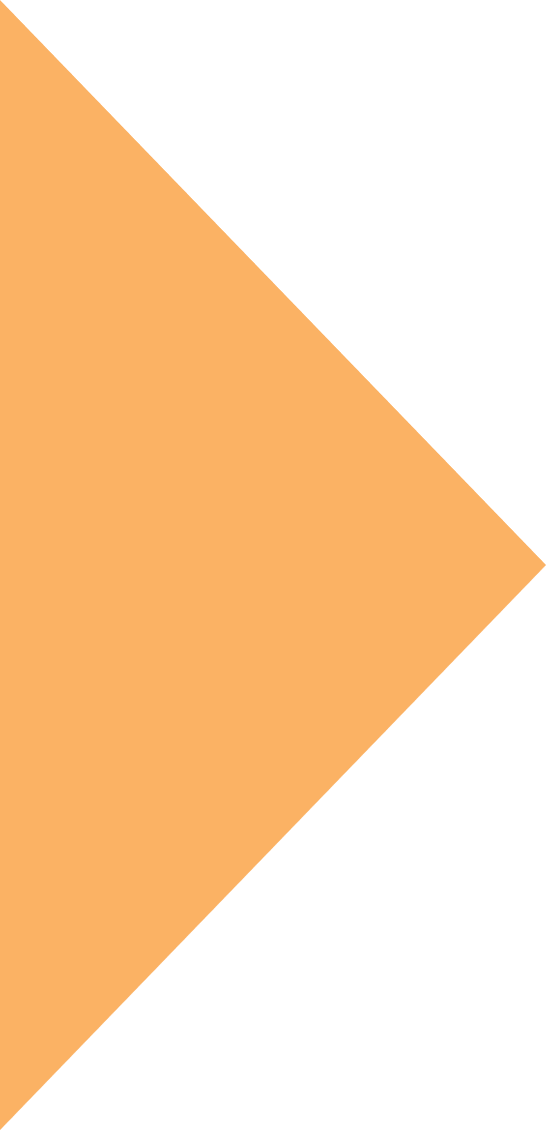 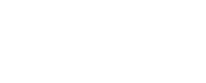 Effective Alliance success FactorsAlliance Forming
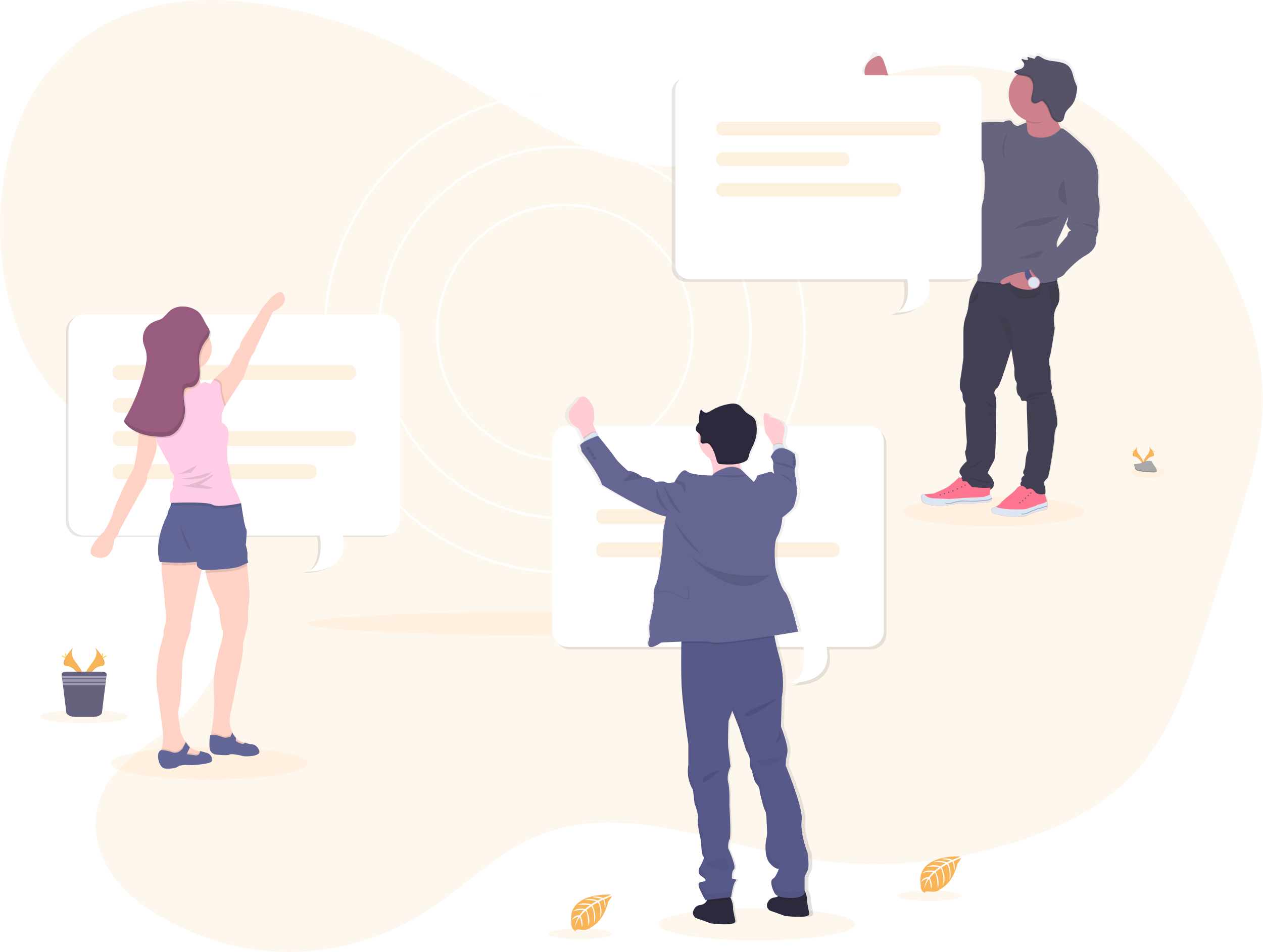 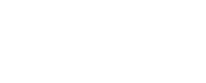 Success Factors
How can you make an alliance work for you?
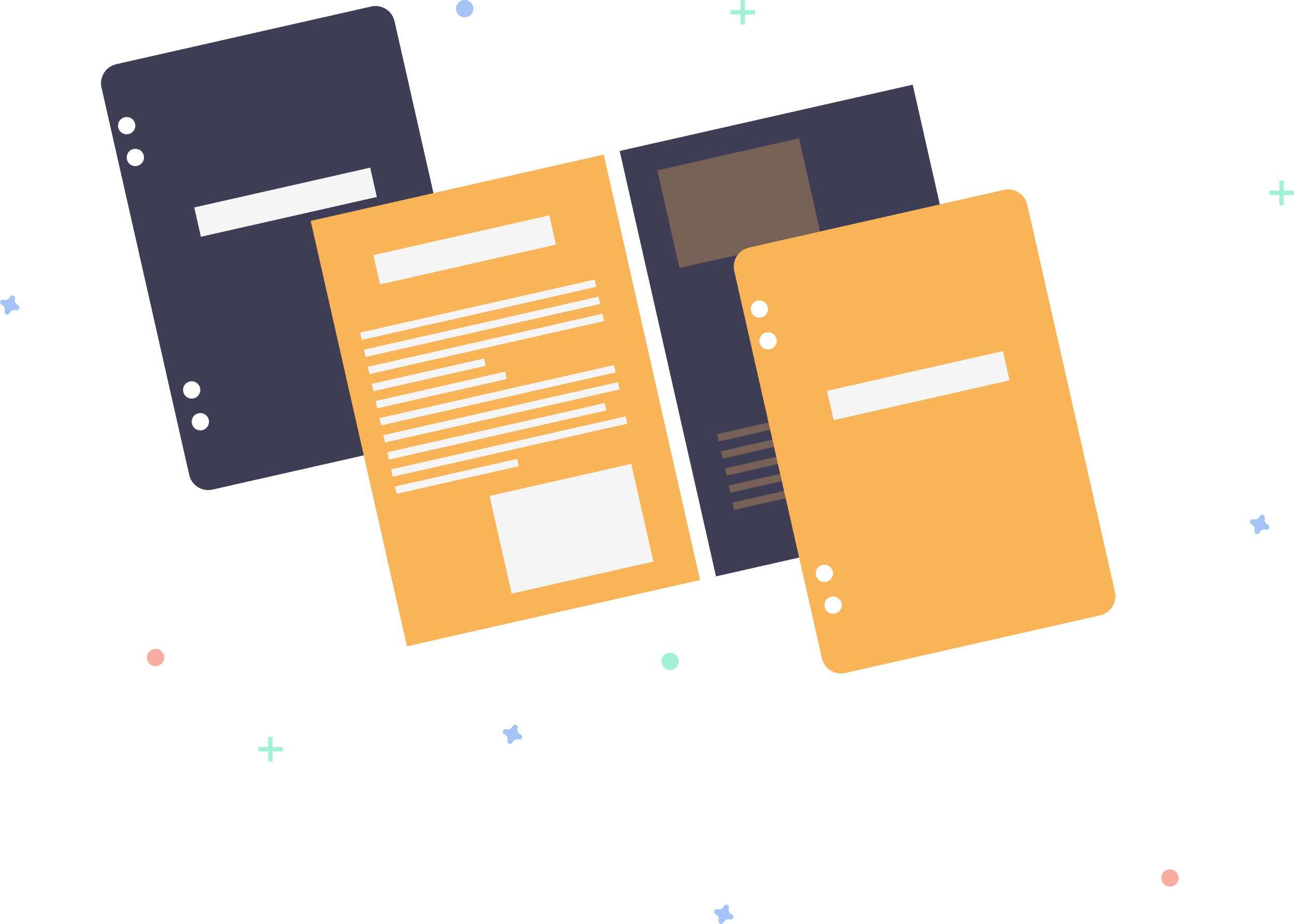 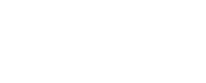 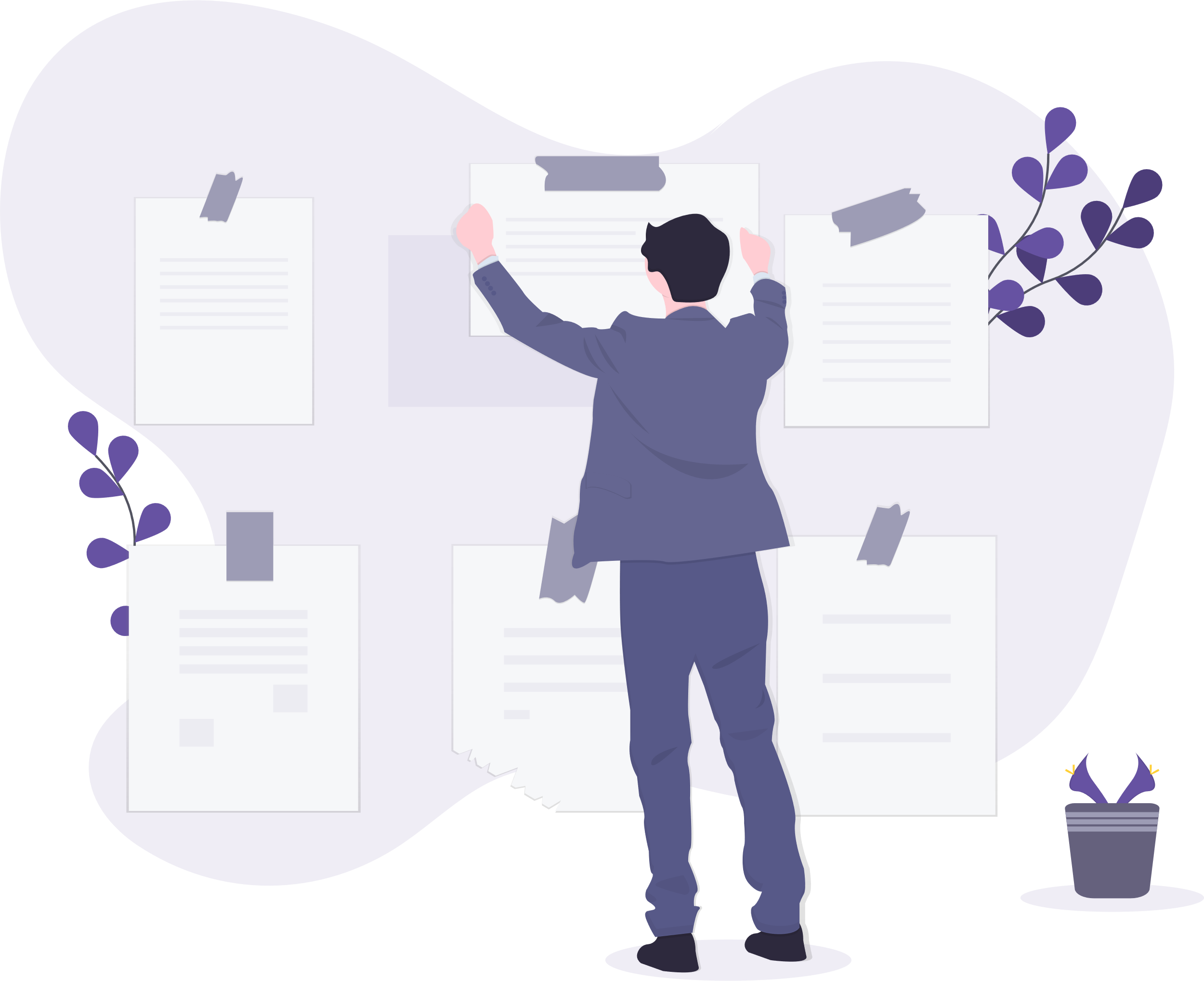 4 things to remember:
Leadership
Trust
Conflict Management
“Collective Creativity”
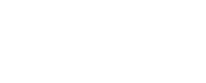 Effective Collaborative Leaders
Connect people and ideas..
…outside of an organization to those inside it


Move from debate to action
Scope out the challenge
Structure the boundaries
Sort tasks for execution
Be prepared to accept and learn from failure
[Prof. Ibarra, Prof. Hansen, INSEAD]

“Social Media and technologies have put connectivity on steroids and made collaboration more integral to business than ever.”
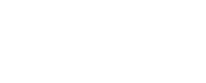 Trust:
The essential glue in a successful collaboration

Define and agree your SHARED PURPOSE
Agreed procedures for coordinating peoples efforts
Value and reward the collaboration- don’t take collaborators goof will for granted.
Commit to an ETHIC OF CONTRIBUTION
Privacy demarcated and respected
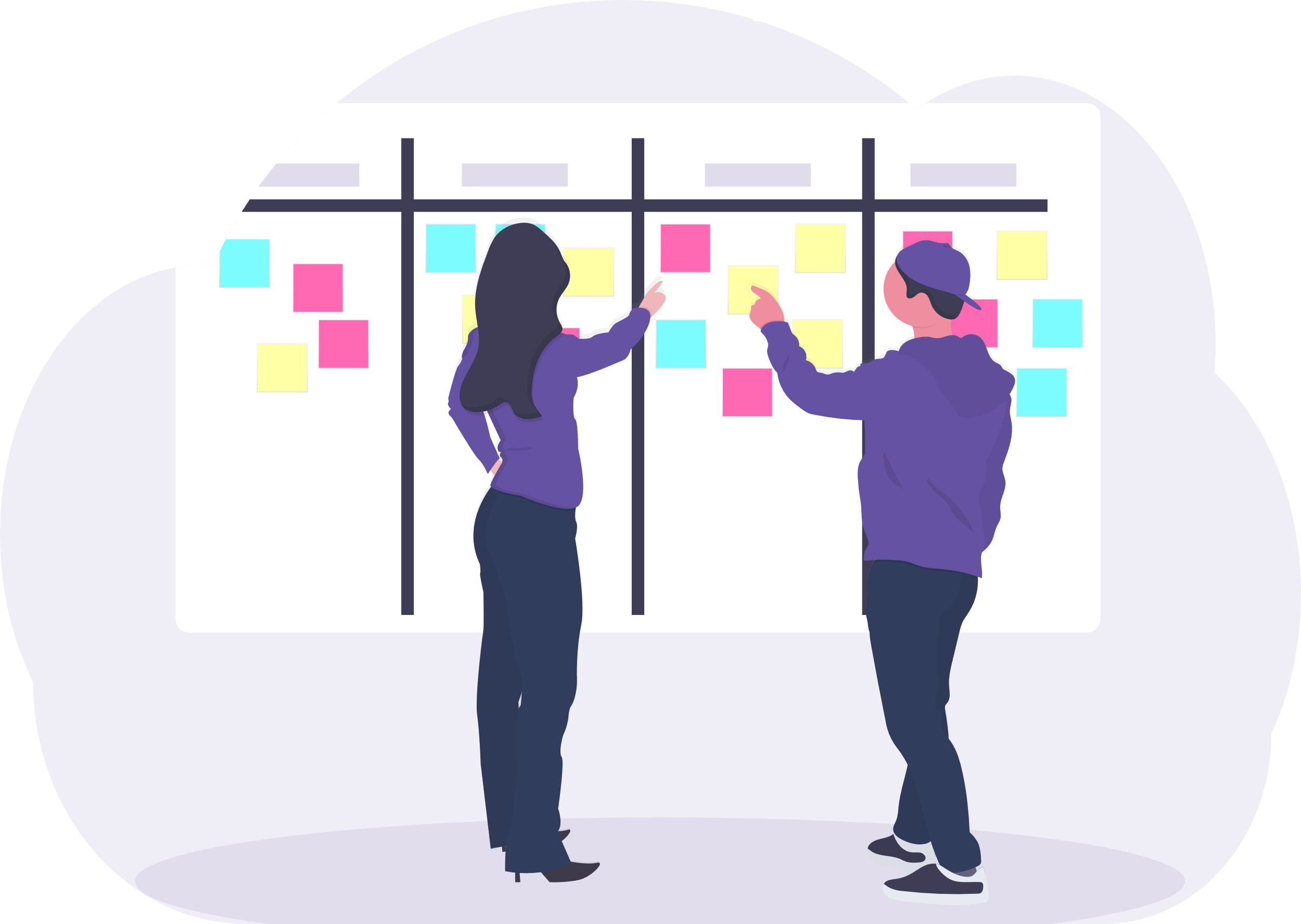 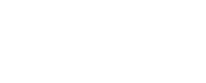 Managing Conflict Constructively
Accept it but have agreed mechanisms to manage it
Transparency
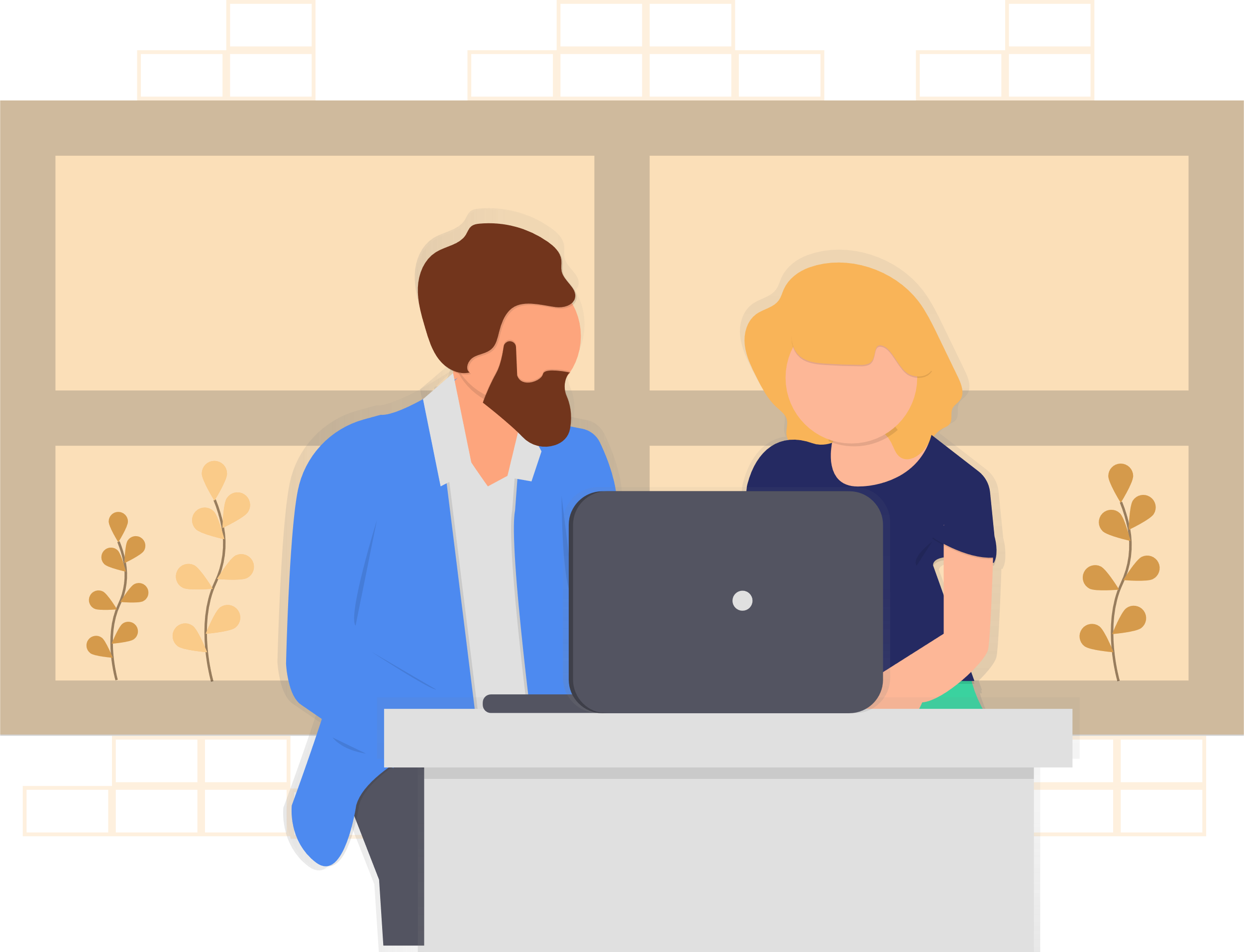 Agreed pathways for conflict resolution
Agree criteria for trade-offs
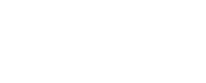 “Collective Creativity”
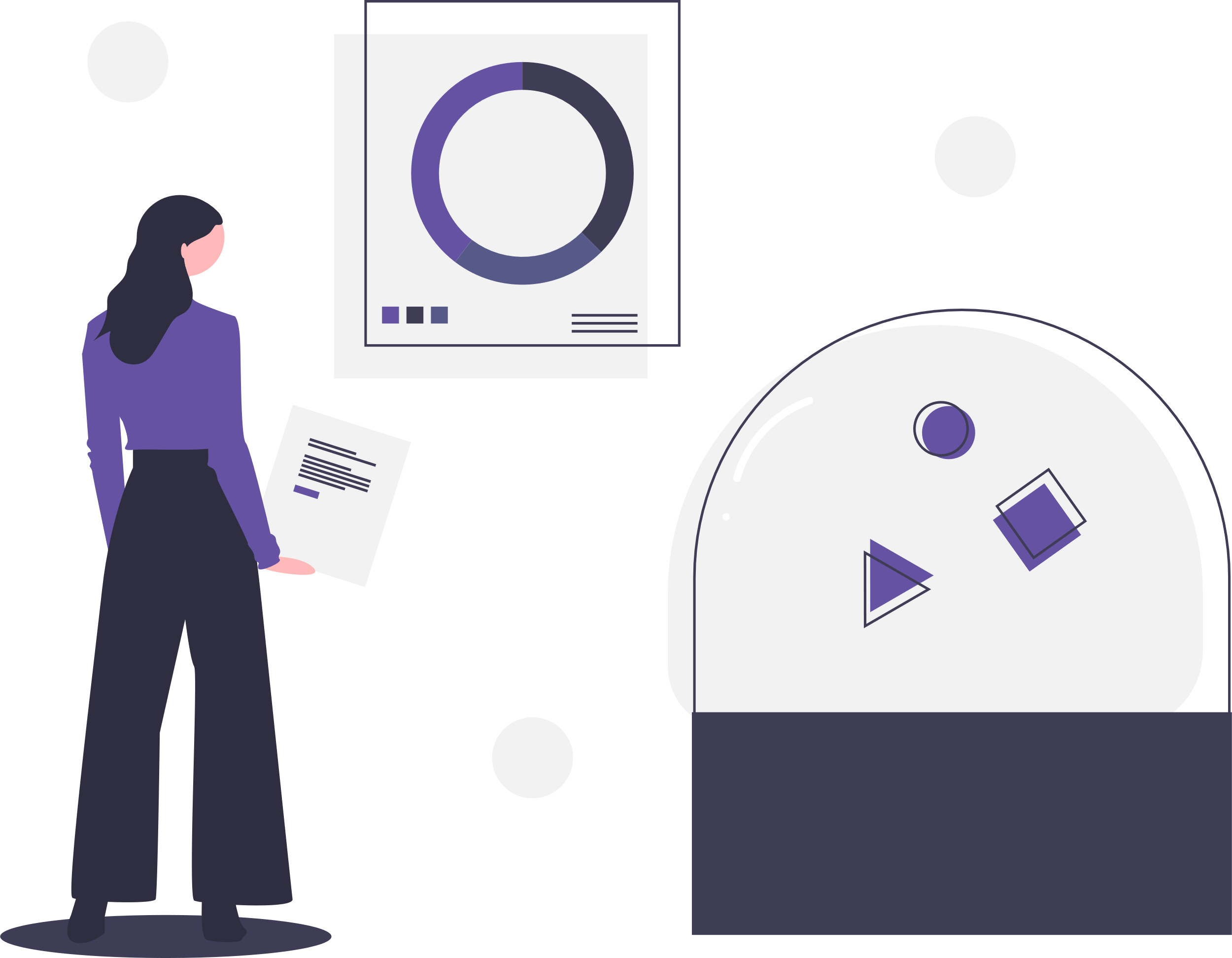 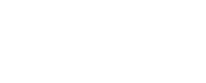 Knowing yourself
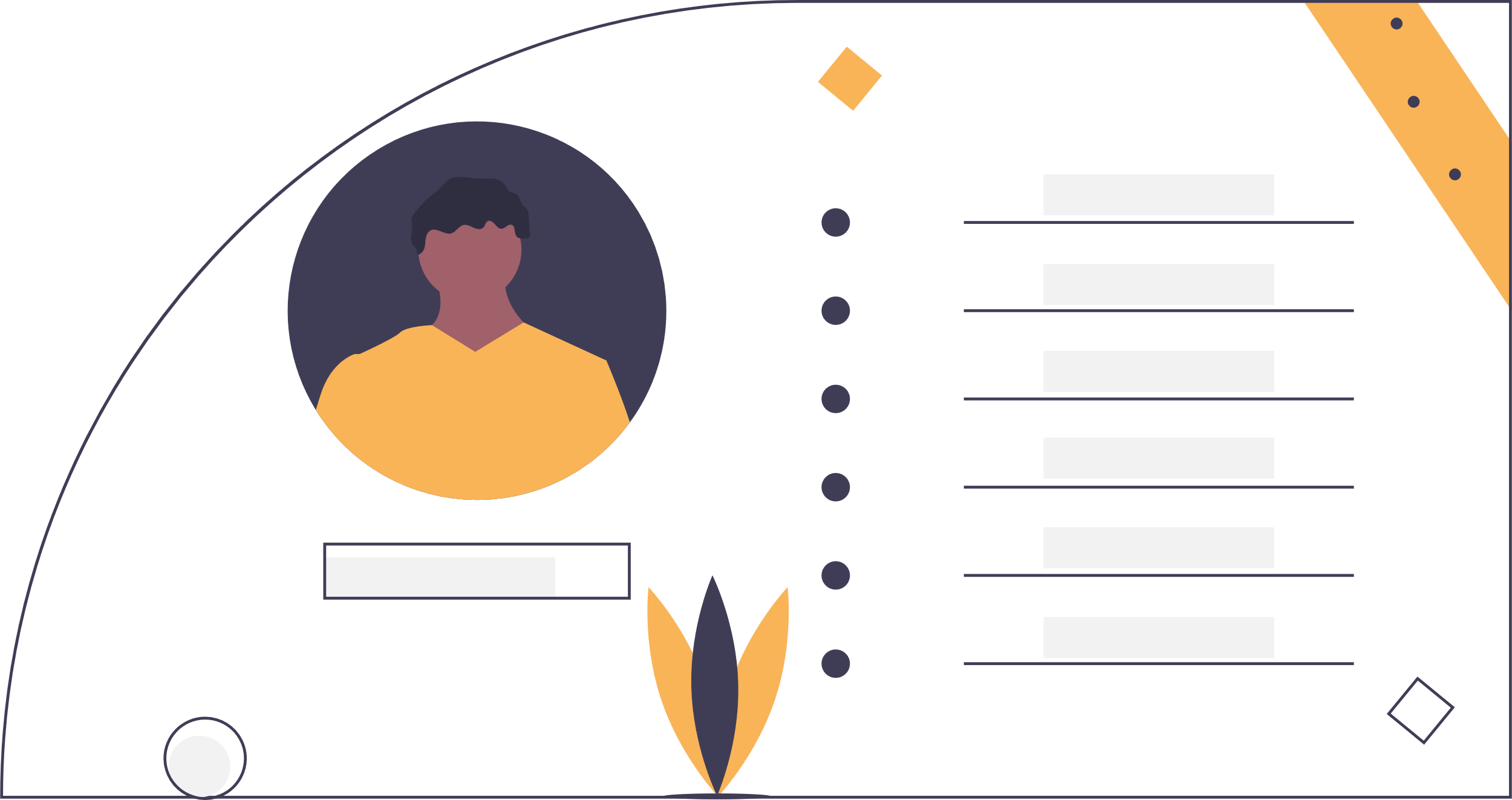 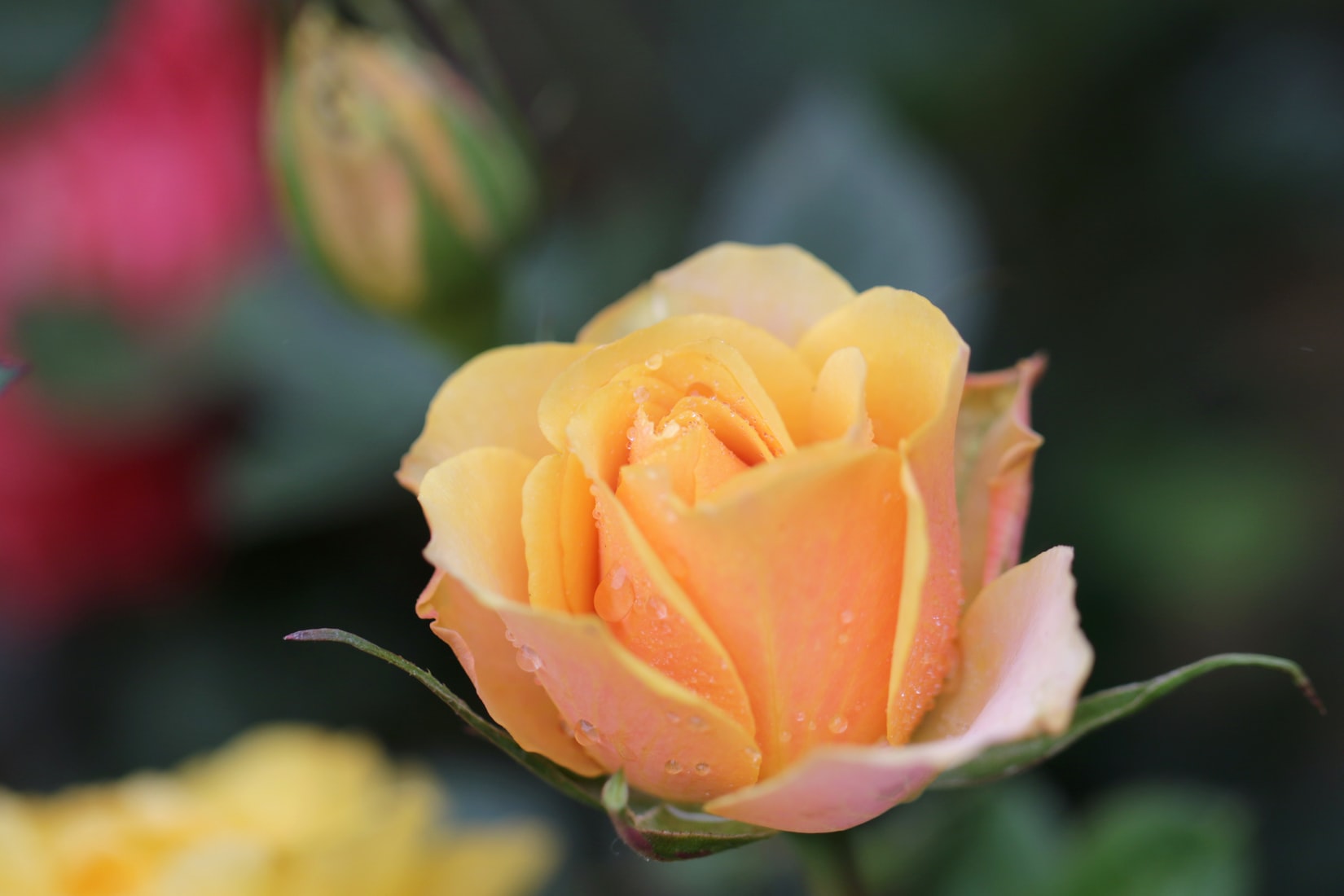 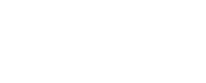 Who are you?
Your “Petals” and “thorns”
Push and pull factors in your life